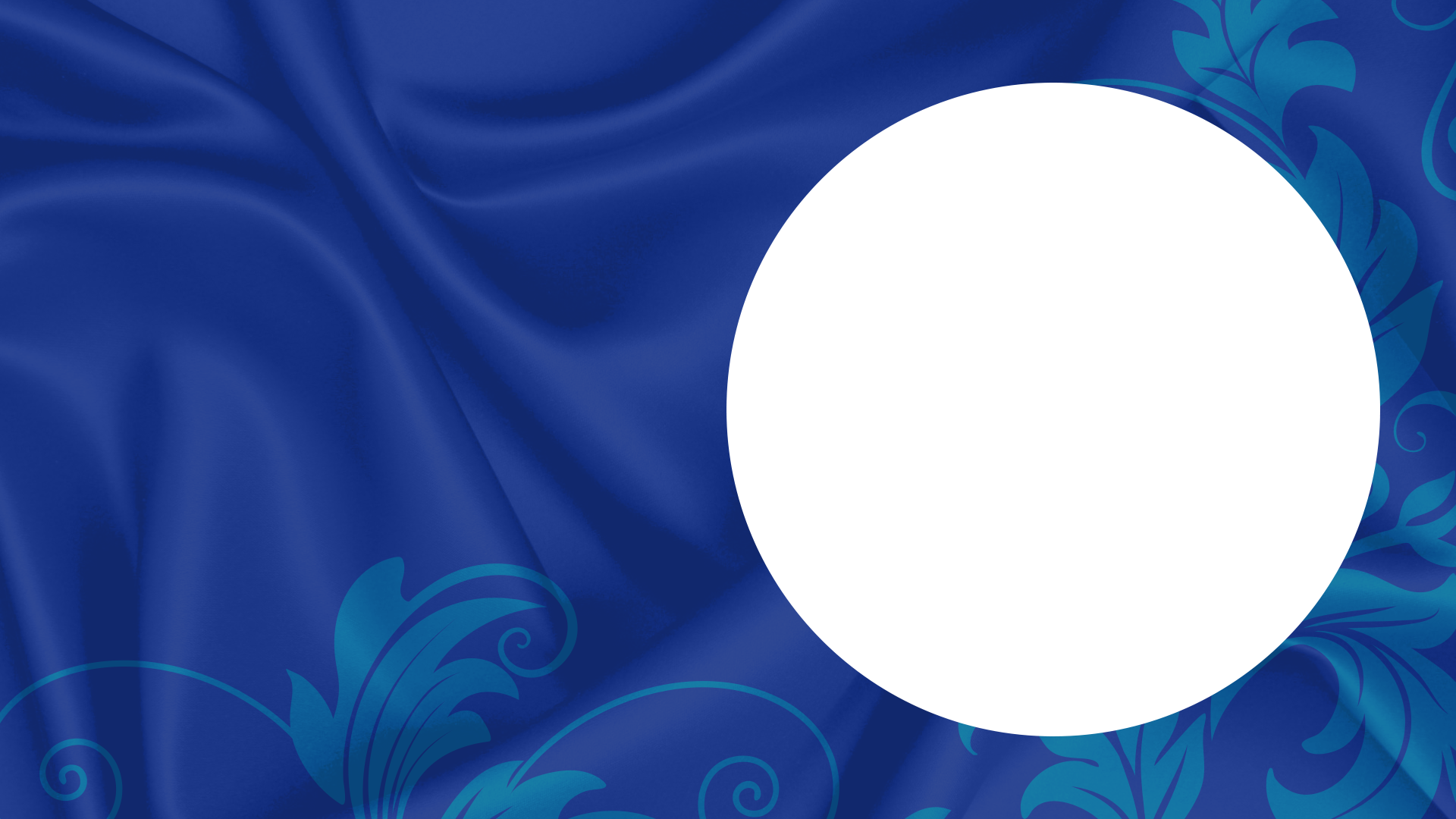 Национальная 
и религиозная политика 
в 1725–1762 годах
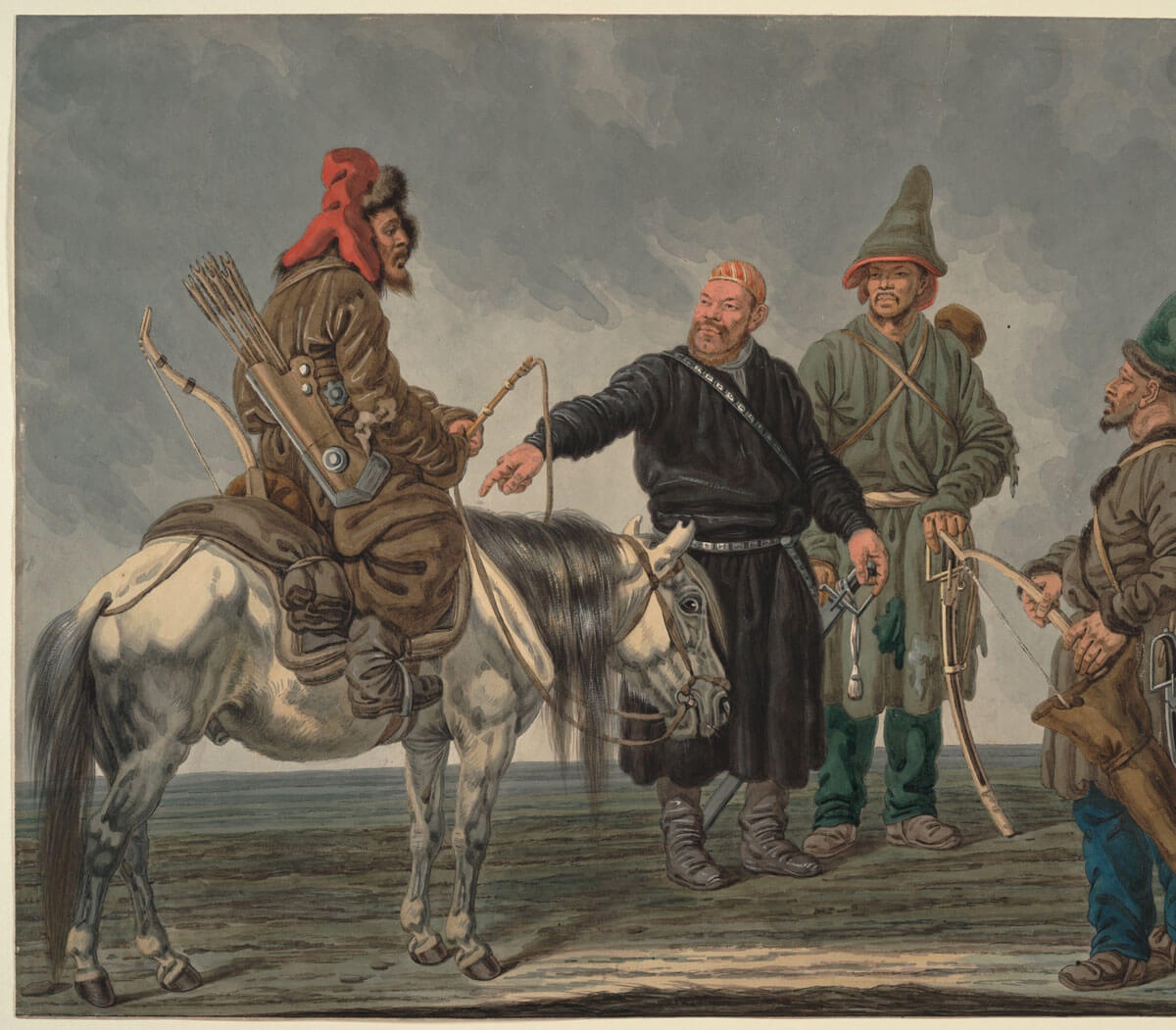 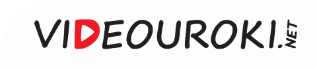 В буддийских монастырях Забайкалья ежегодно проводится религиозное служение Цам.
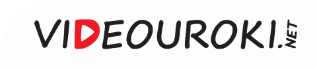 Мистерия Цам 
в Бурятии
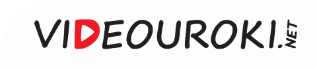 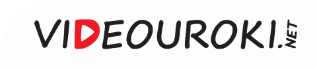 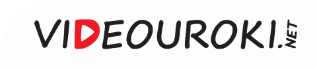 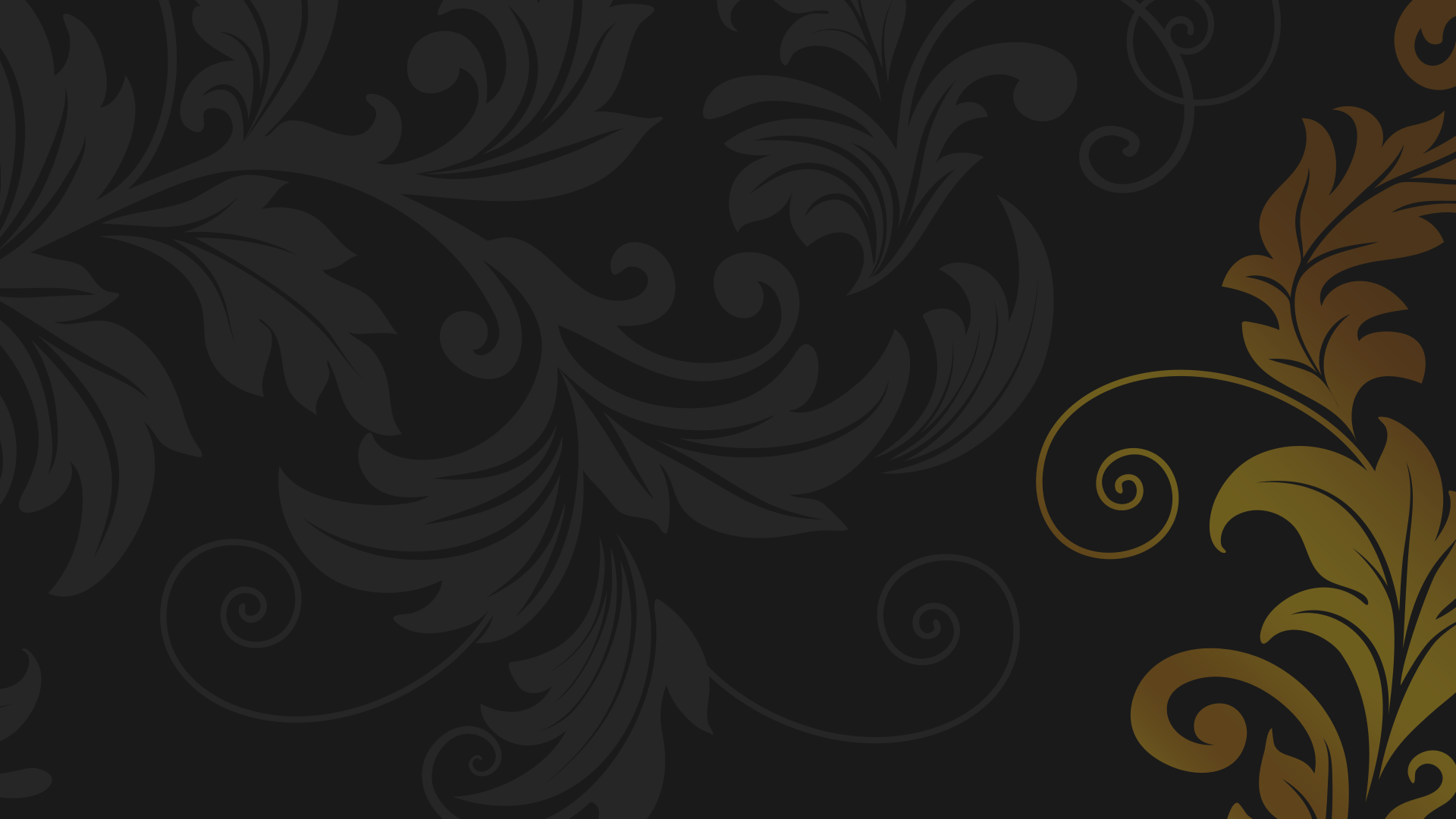 Вопросы занятия
Положение жителей Прибалтики и Украины.
1
Ситуация на восточных границах Российского государства.
2
3
Башкирские восстания.
Религиозная политика российских правителей.
4
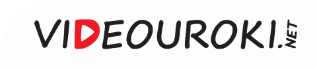 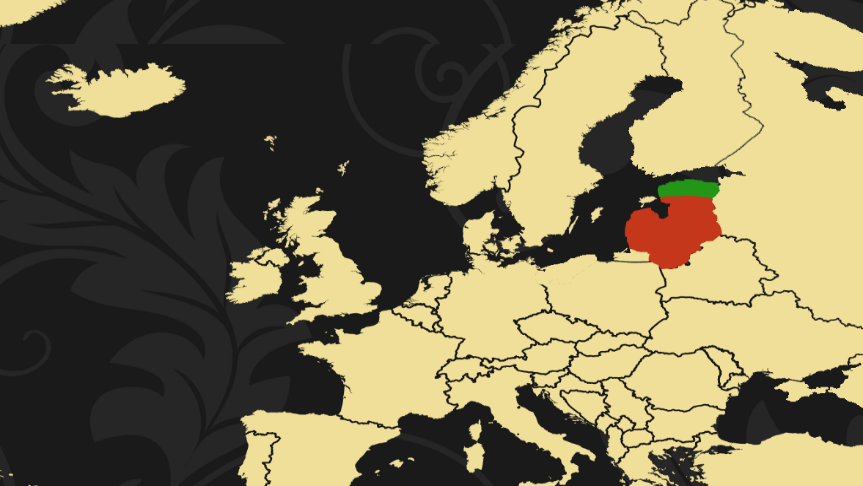 После вхождения 
в состав Российской империи Лифляндия 
и Эстляндия вплоть до конца XVIII века сохраняли прежнее управление.
Эстляндия
Лифляндия
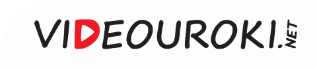 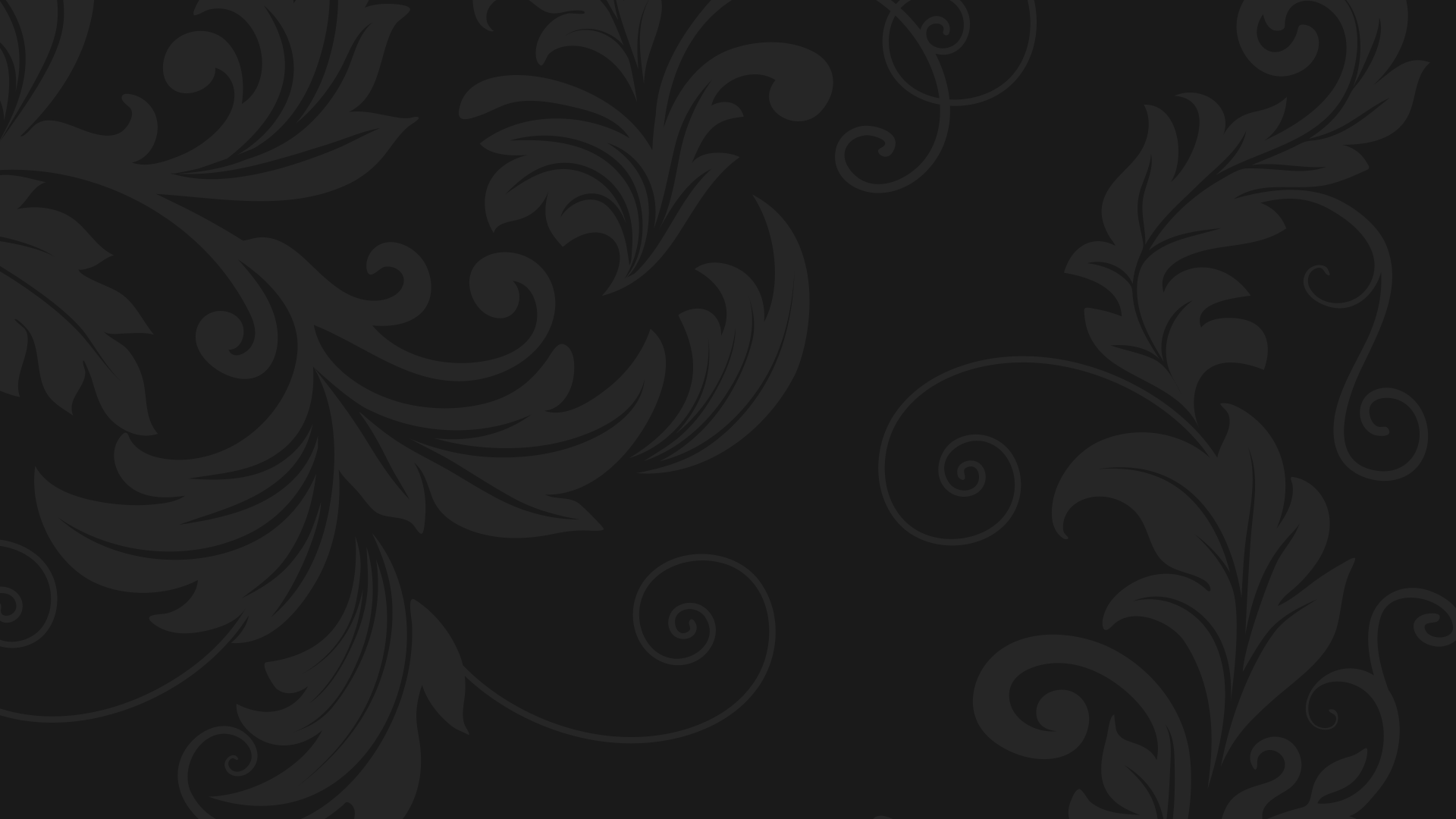 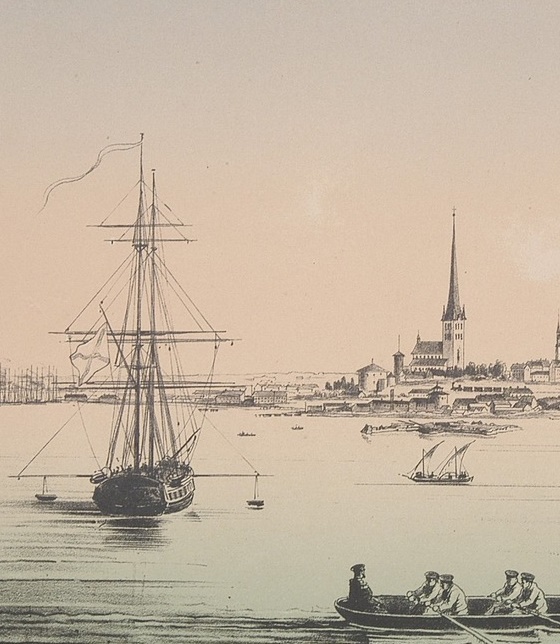 В Ревеле и Риге находились российские генерал-губернаторы. 

Они не вмешивались в местное 
право, основанное на указах 
шведских и польских королей, постановлениях ландтагов.
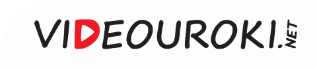 Положение жителей Прибалтики
Право на использование немецкого языка в суде
Право немецких дворян занимать различные должности
Эстляндия 
и Лифляндия
Контроль местных дворян 
над полицией и судом
Главенствующие позиции немецких купцов в магистратах
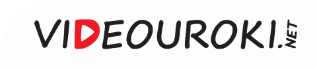 Прибалтика
1
2
3
Немцы появились 
на Прибалтийских землях 
в XII–XIII веках
Крестоносцы приезжали 
с целью обратить местных язычников в христианство и захватить новые территории
Крестоносцы превратились в правящий слой, обладающий весьма широкими правами
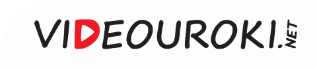 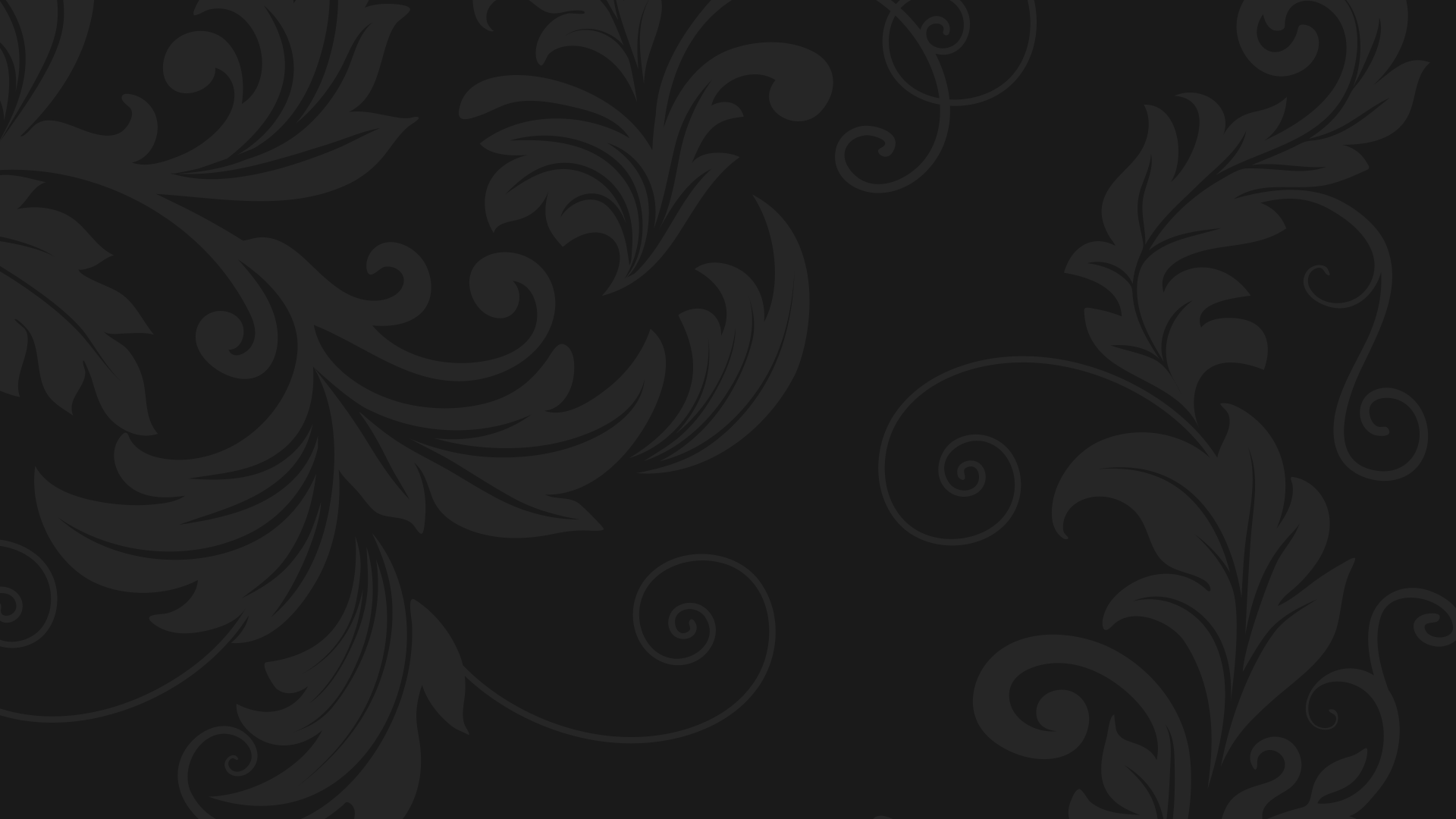 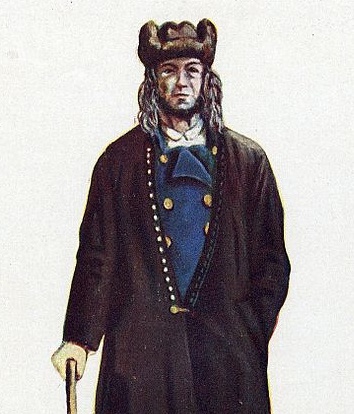 Немецкие дворяне охотно поступали на российскую службу. 

При Анне Иоанновне немцы 
утратили право на получение двойного жалованья.
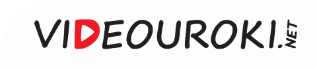 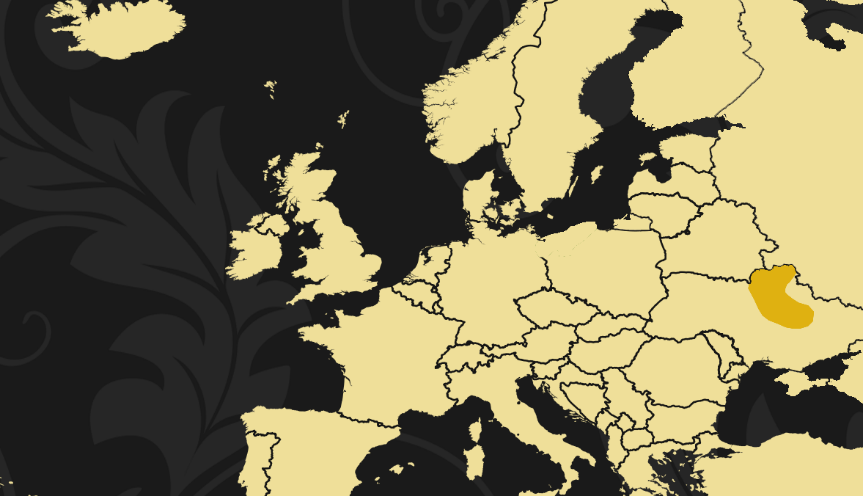 Автономию сохраняла Левобережная Украина. 
Здесь оставались собственные суд, войско 
и административное деление.
Левобережная Украина
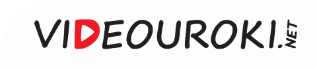 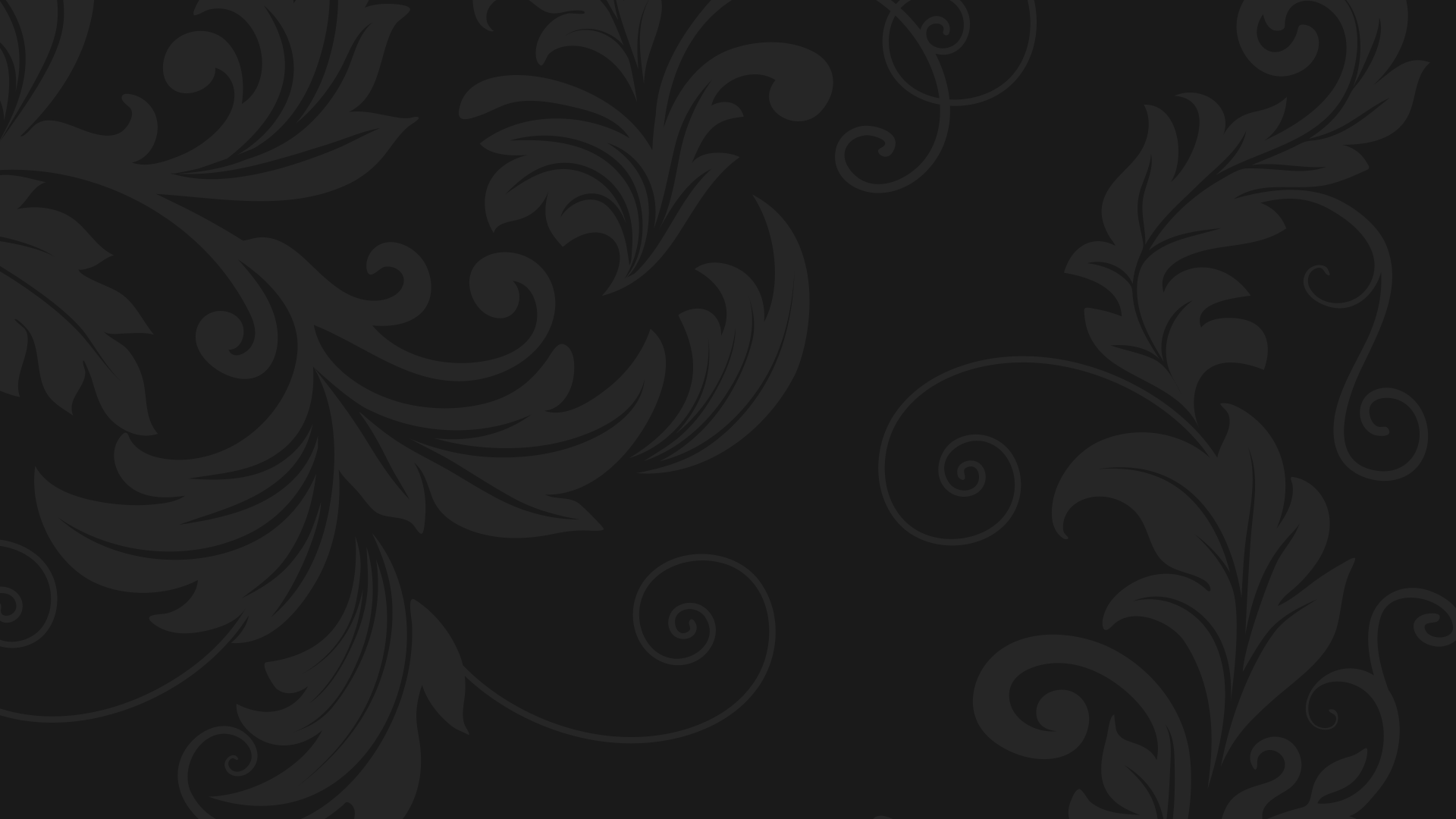 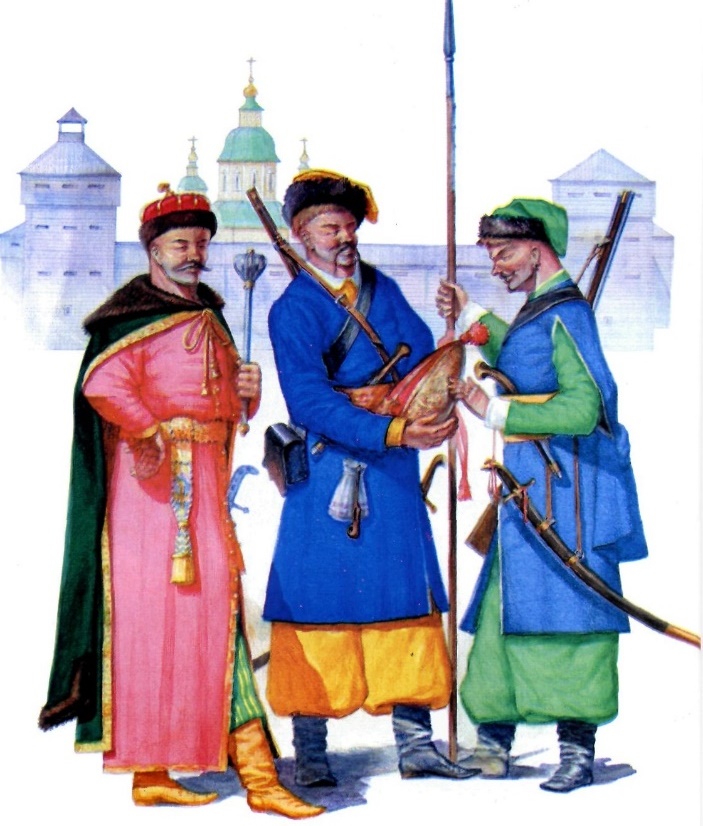 Управление украинскими 
землями находилось в руках 
казацкой верхушки. 

Богатые казаки скупали у крестьян земли и превращались в помещиков.
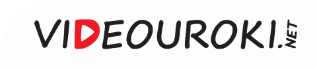 В 1734 году Анна Иоанновна ввела на Левобережной Украине Правление гетманского уряда.
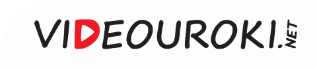 Левобережная Украина
3 представителя 
России
Руководил Урядом российский наместник
Правление гетманского 
уряда
3 представителя 
Гетманщины
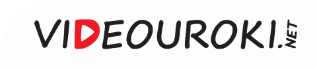 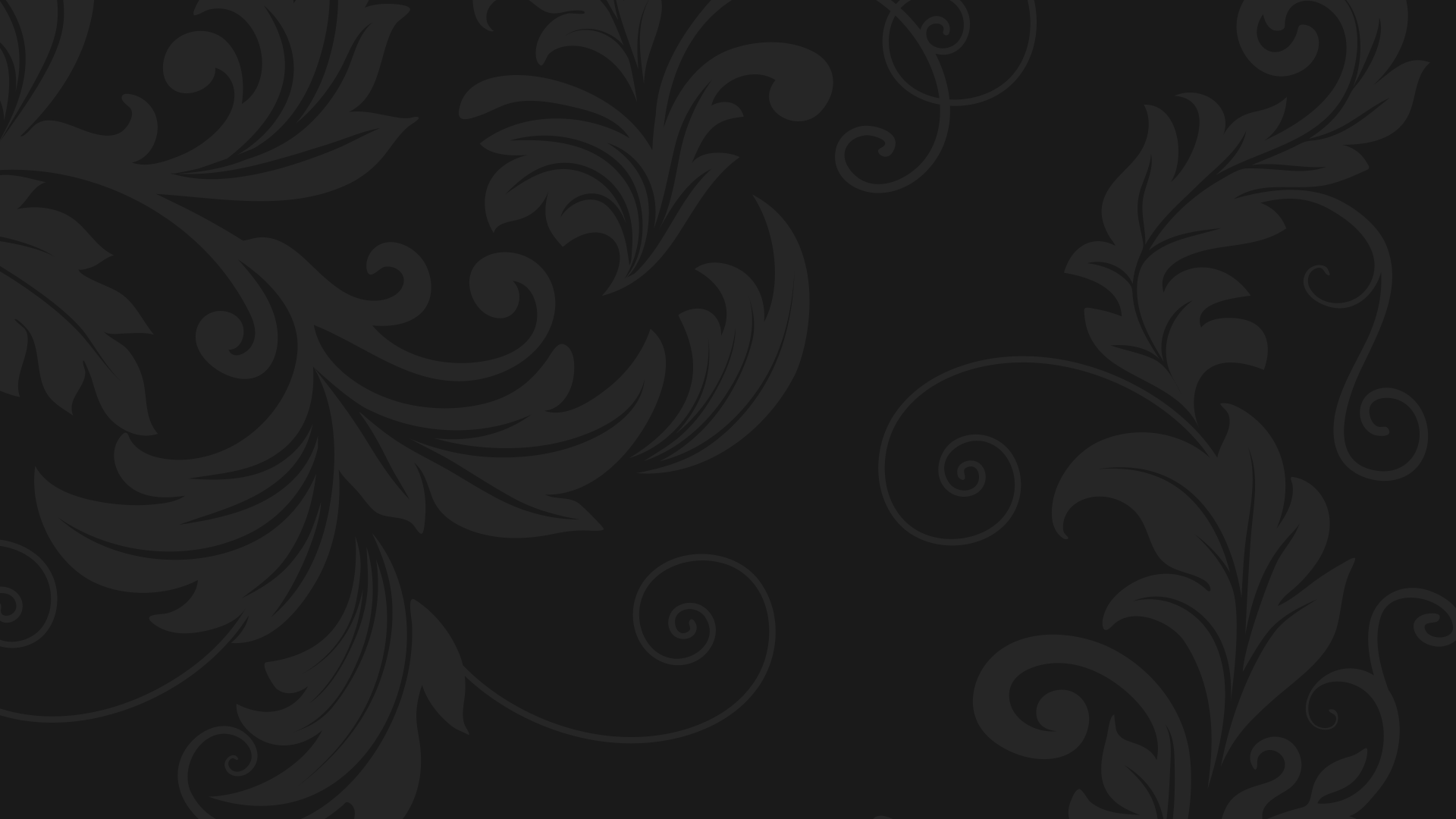 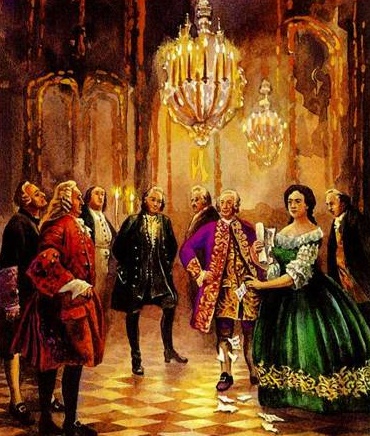 Уряд получал тайные указы 
из Петербурга. 

Его задачами были унификация порядков Гетманщины и интеграция казаков и российского дворянства.
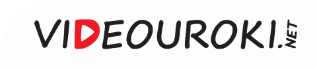 Статут Великого княжества Литовского
До XIX века на Левобережной Украине действовал Статут Великого княжества Литовского.
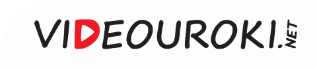 В 1750 году Елизавета Петровна восстановила должность гетмана.
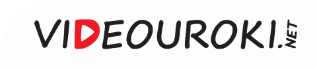 Кирилл Григорьевич Разумовский
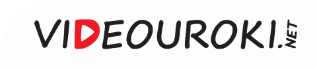 Восточные окраины России
В 1730 году хан Младшего казахского жуза приступил к установлению дипломатических отношений с Россией
Он обратился к Анне Иоанновне с прошением 
о принятии российского подданства
Казахские ханы обязывались охранять российские границы 
и выплачивать ясак
В 1732 году 
России присягнул 
Средний жуз
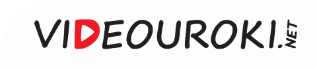 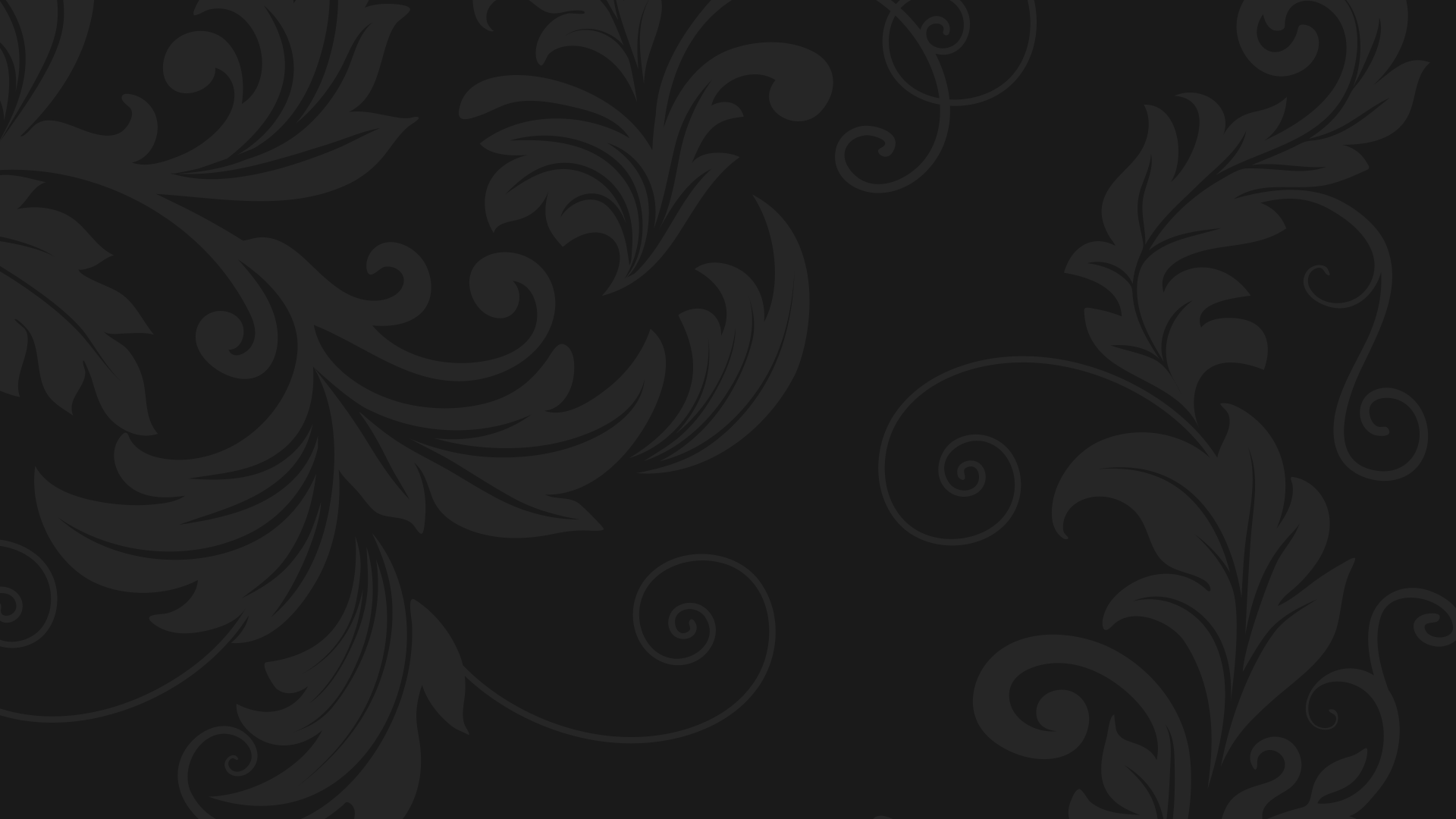 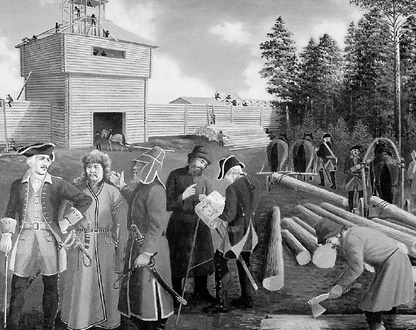 Освоение новых земель
В 1734 году была создана Оренбургская экспедиция, руководил ею Иван Кирилов. 
Он занимался изучением и освоением степей между Волгой и Уралом.
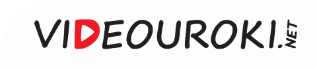 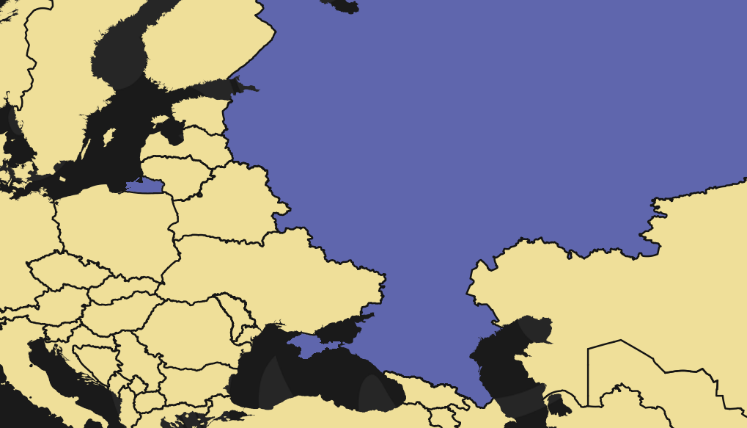 Первым мероприятием экспедиции было основание крепости Оренбург.
Оренбург
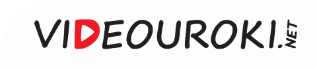 Оренбургская экспедиция
Составляли географические карты
Искали полезные ископаемые
Чиновники Оренбургской экспедиции
Строили промышленные предприятия
Основали «меновой двор» 
для торговли со Средней Азией
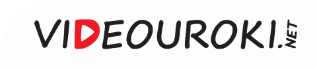 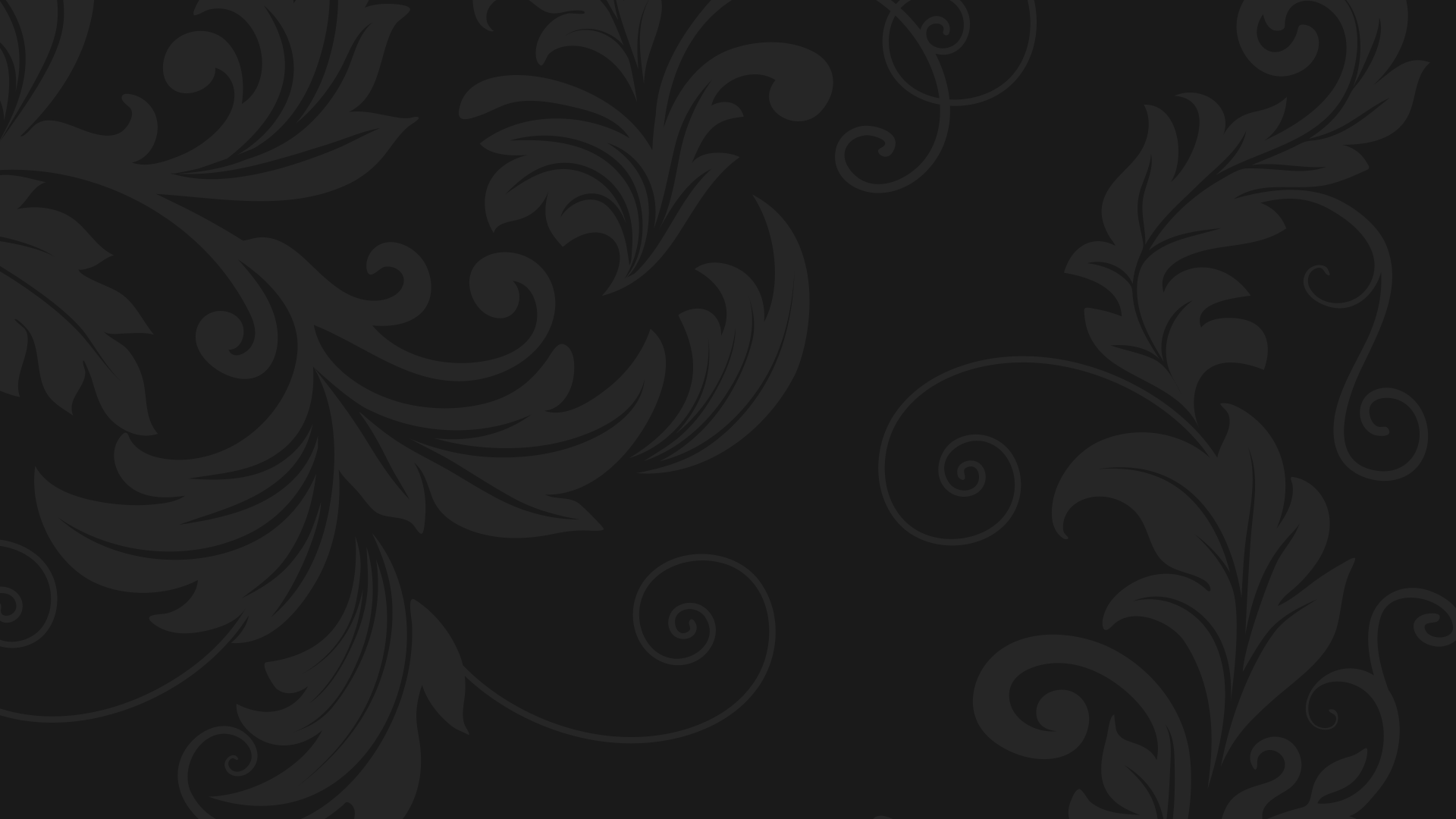 Царская политика на Урале
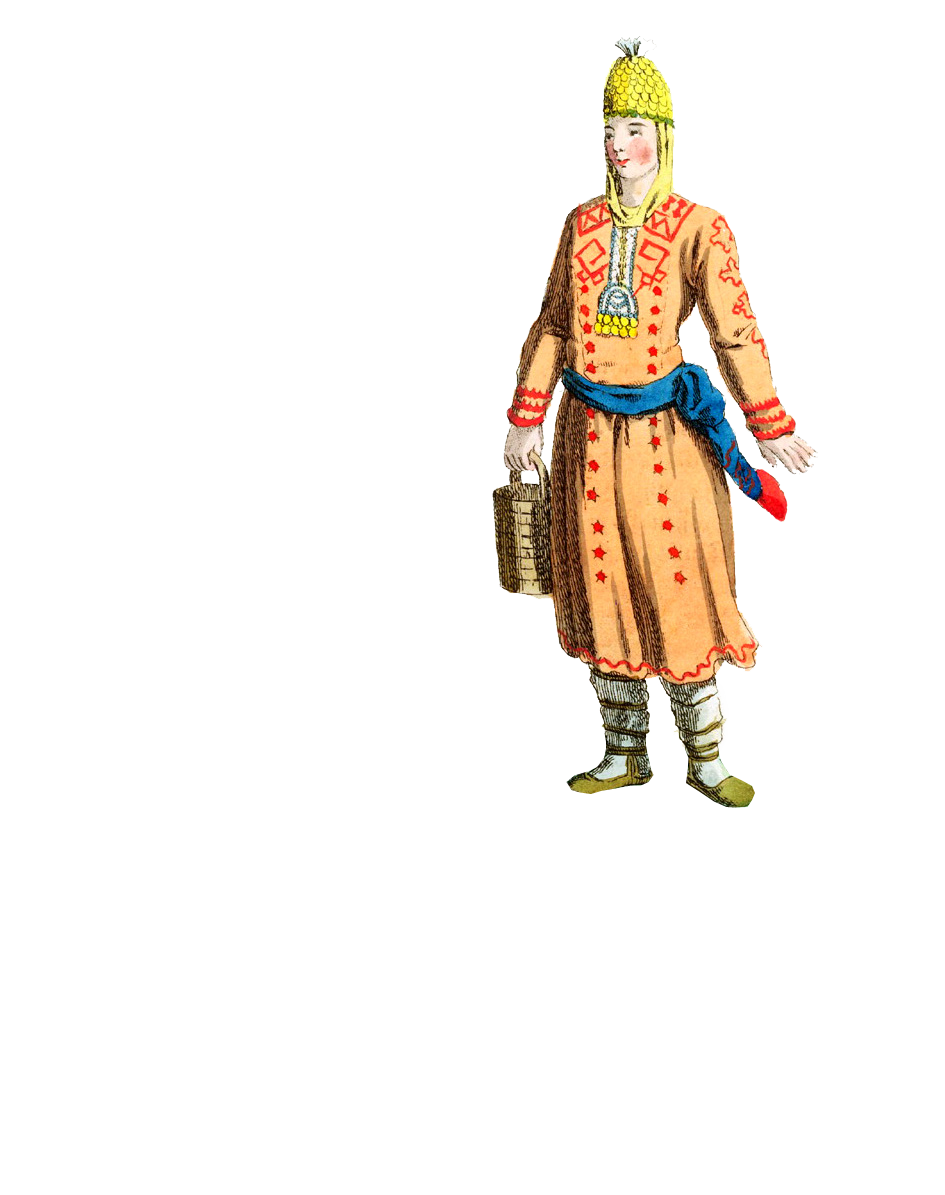 1
Массовые изъятия вотчинных земель в пользу казны.
2
Рост налогов и повинностей.
Контроль над мусульманским духовенством.
3
Ограничение местного самоуправления.
4
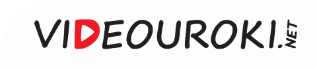 Башкирские восстания
1
2
3
Установление новых порядков ломало привычный уклад жизни, что вызывало сопротивление
Русские чиновники требовали 
от свободолюбивых кочевников исполнения всех приказов
Недовольство нашло 
своё отражение 
в Башкирских восстаниях 1735–1740 годов
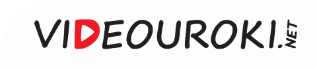 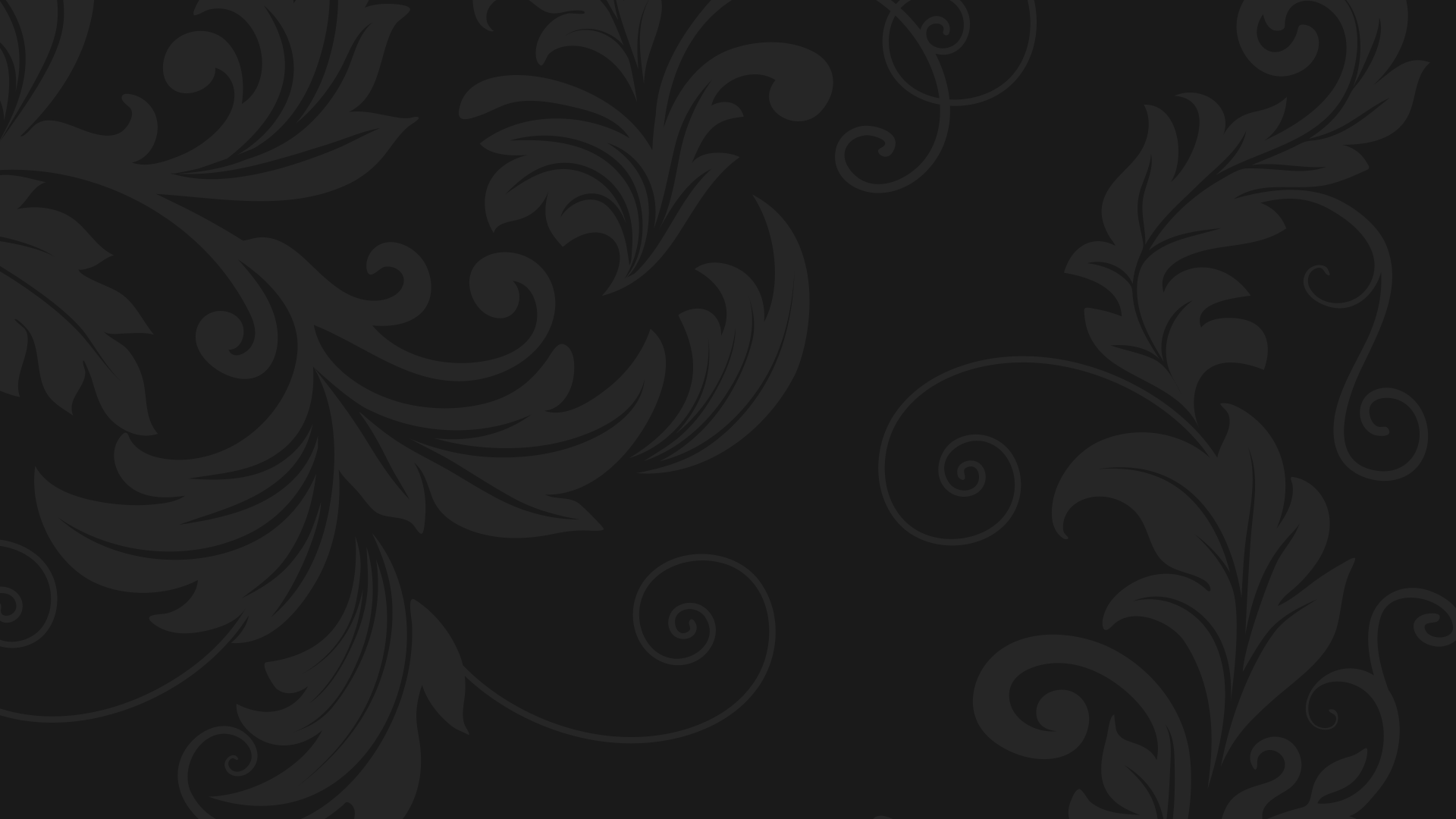 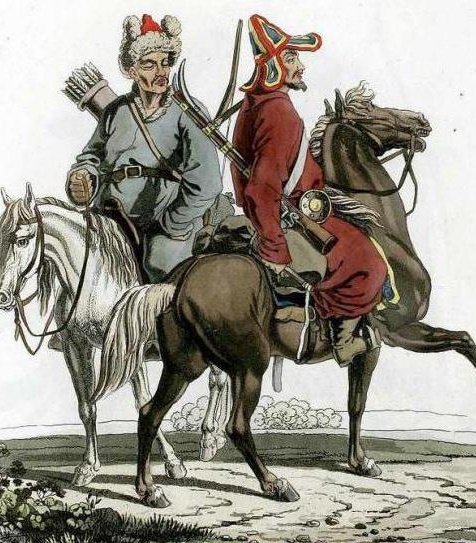 Повстанцы срывали доставку продовольствия в Оренбург, 
атаковали русские крепости. 

Российские военные сжигали башкирские деревни, облагали 
людей новыми налогами.
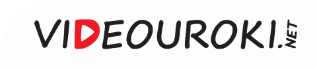 Наиболее активные участники восстаний были сосланы или казнены.
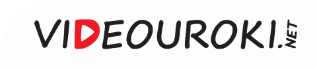 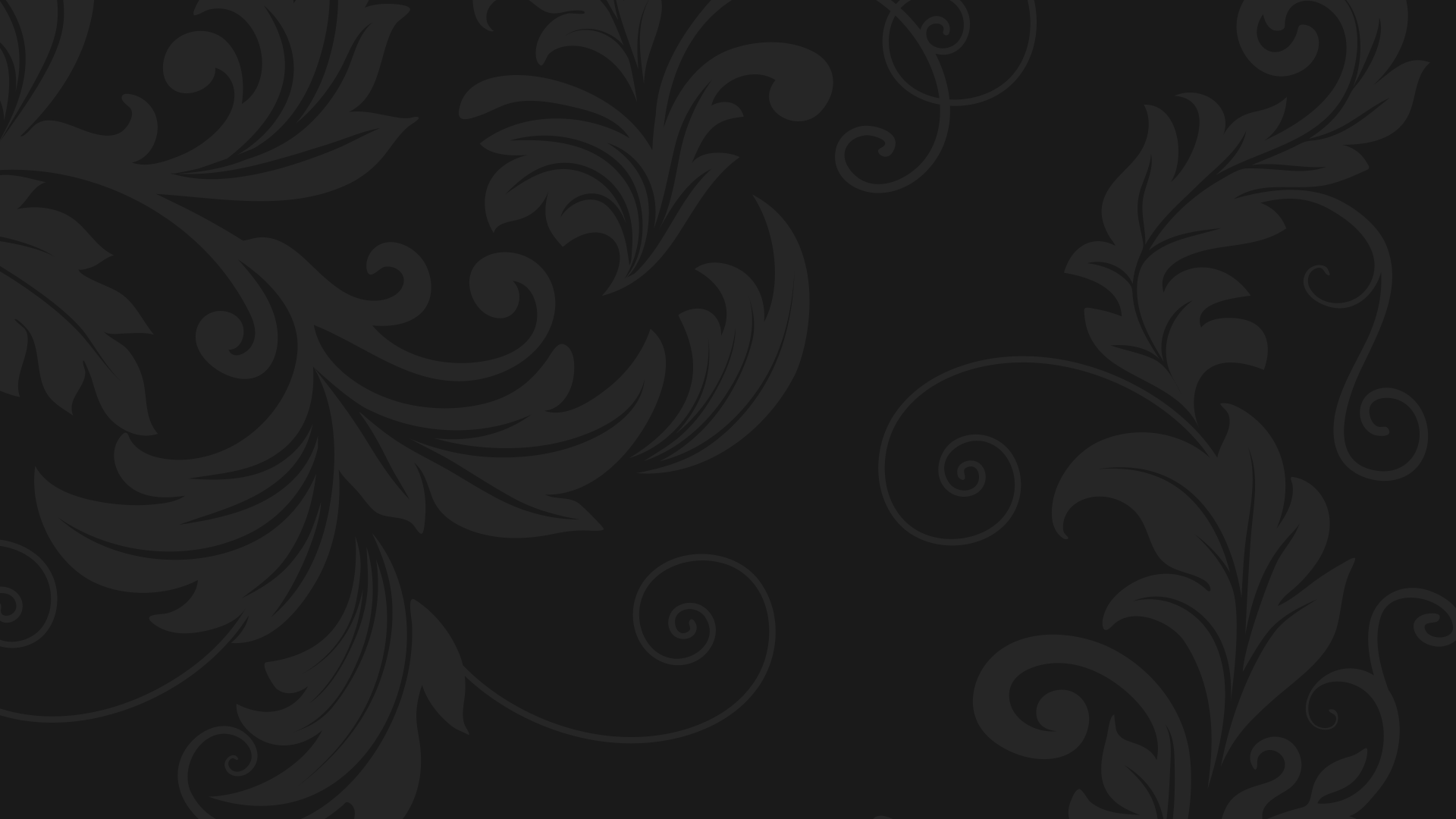 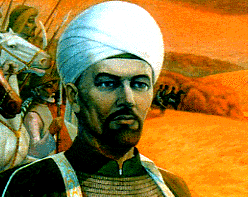 Башкирское восстание 1755 года
Мулла Абдулла Галеев призвал башкир 
к «священной войне» с русскими.
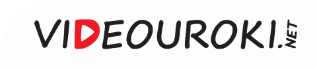 Башкирское восстание 1755 года
Башкирам запретили добывать соль
Проводилась насильственная христианизация
Причины 
восстания
Для башкир был введён запрет 
на огнестрельное оружие
Башкиры не могли выехать из села без специального разрешения
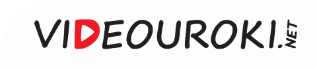 Подавлением Башкирского восстания 1755 года занимался Иван Неплюев.
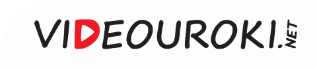 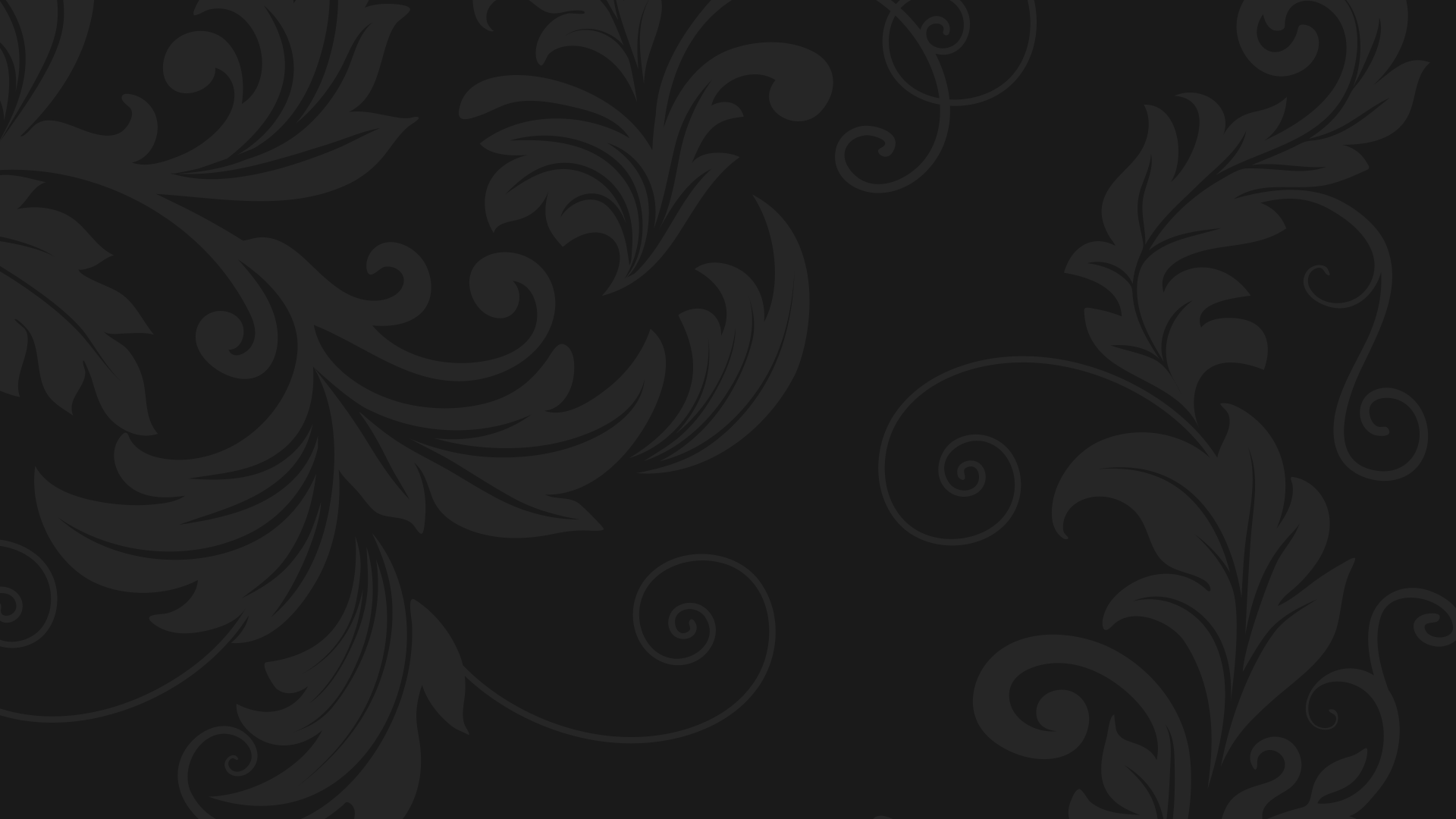 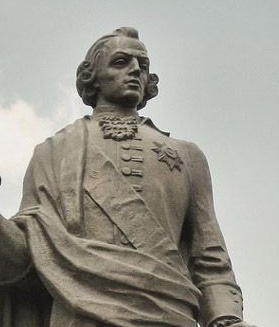 Помимо ведения военных действий Неплюев пытался внести раскол 
в ряды восставших. 

Он обещал простить всех, кто сдастся добровольно, настраивал против башкир казахов.
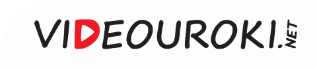 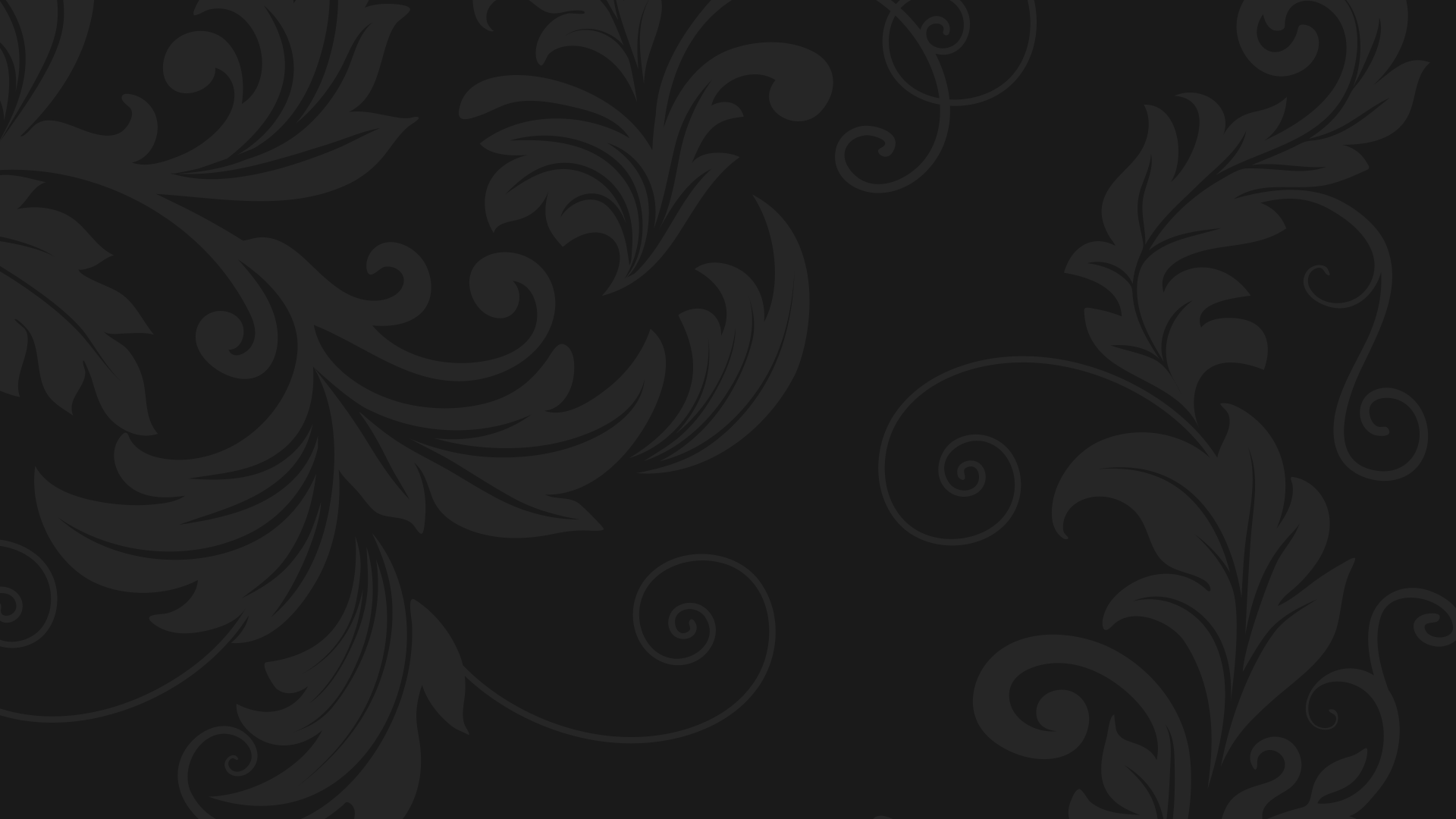 Итоги Башкирского восстания 1755 года
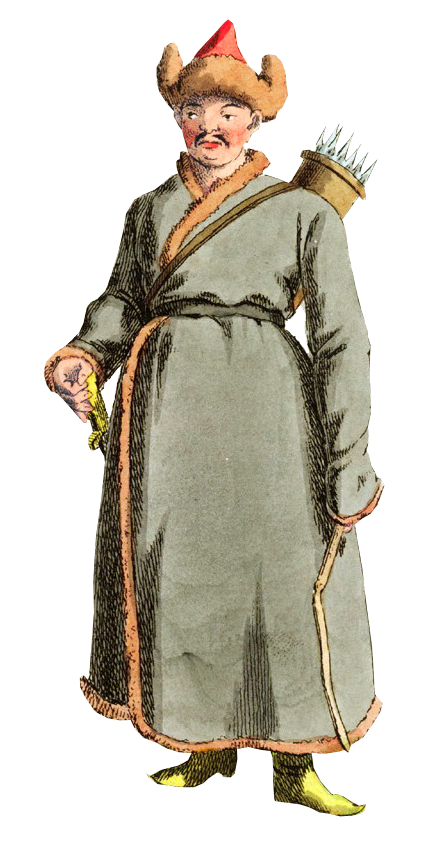 1
Подтверждение прав башкир на землю.
Отказ от планов превращения башкир в крепостных крестьян.
2
Отказ от насильственной христианизации.
3
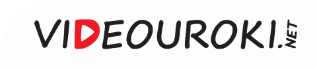 Во время правления Анны Иоанновны преследованиям подвергались духовные лица, не присягнувшие императрице.
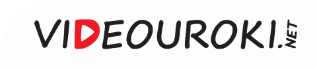 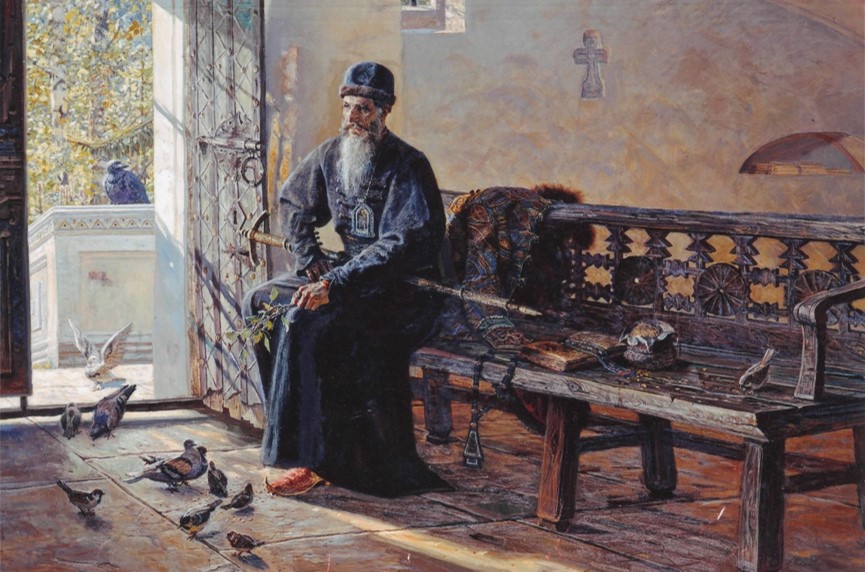 Проводись разборы священнослужителей и их семей. 
Те, кто не имел должности в церкви, отправлялись 
в армию.
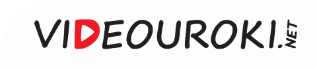 Елизавета Петровна отличалась набожностью.
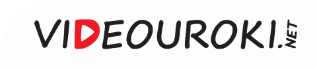 Религиозная политика
Жертвовала деньги 
на строительство монастырей
Прекратила отправки в армию детей священнослужителей
Елизавета 
Петровна
Разрешила принимать постриг людям любого звания
Не стала восстанавливать патриаршество
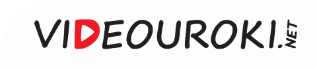 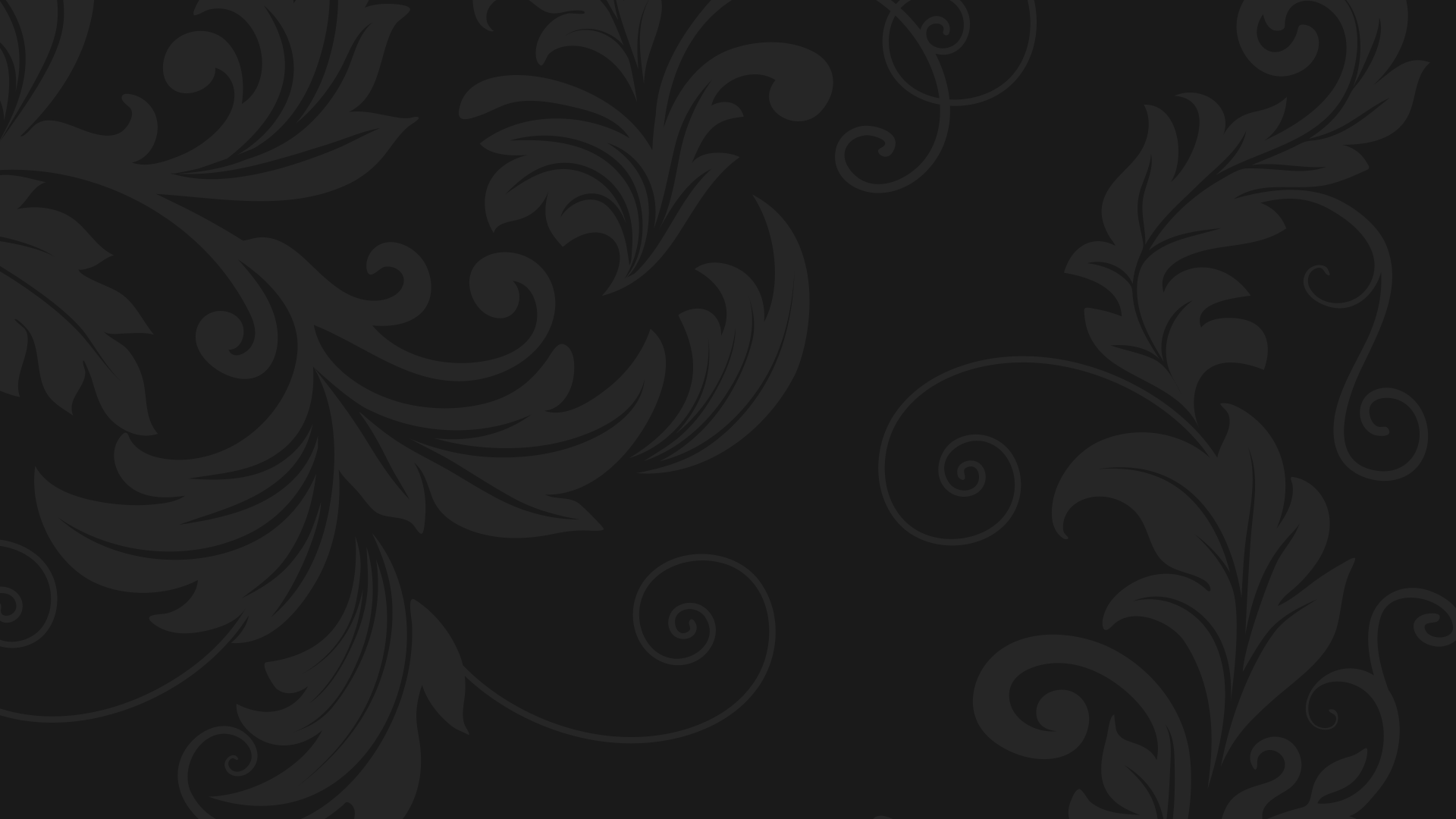 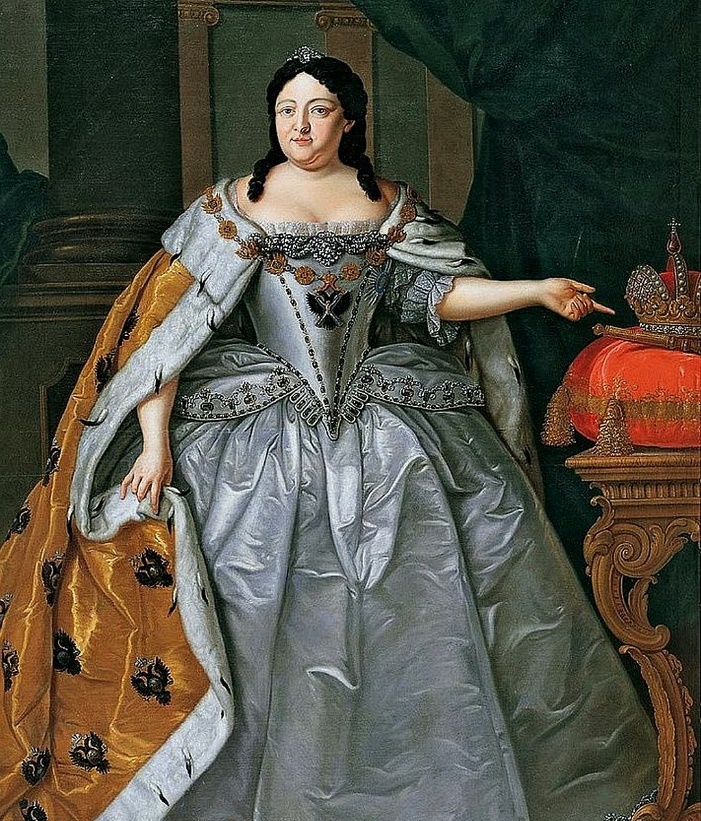 В 1735 году Анна Иоанновна подтвердила свободу отправления богослужения для протестантов 
и католиков. 

Им было запрещено обращать в свою веру православных.
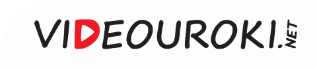 Религиозная политика
Сибирские власти привели 
к присяге буддийских монахов
Среди бурят и калмыков распространился пришедший из Монголии буддизм
Было определено штатное количество монахов
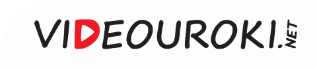 Гусиноозёрский дацан
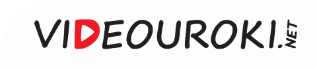 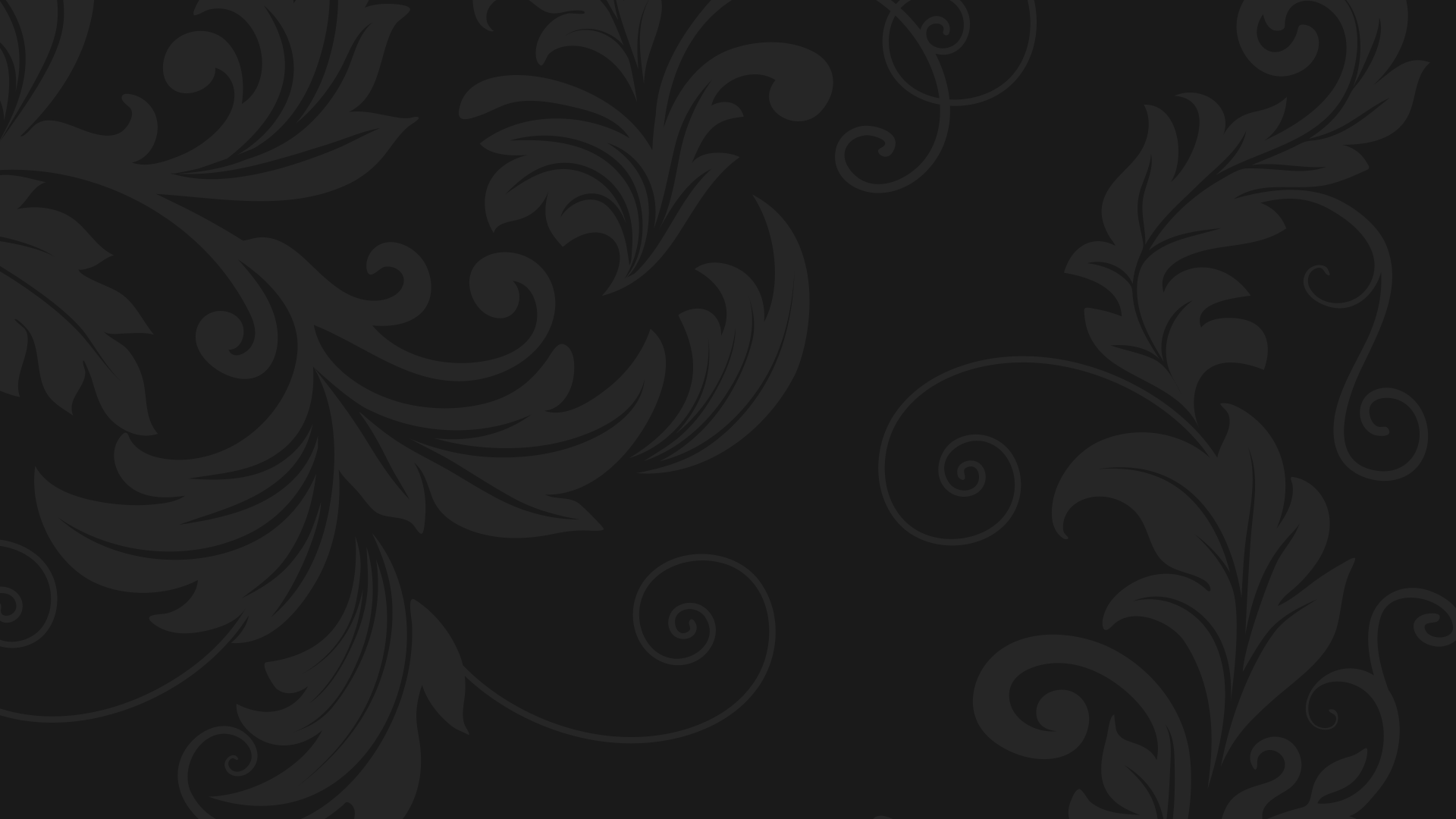 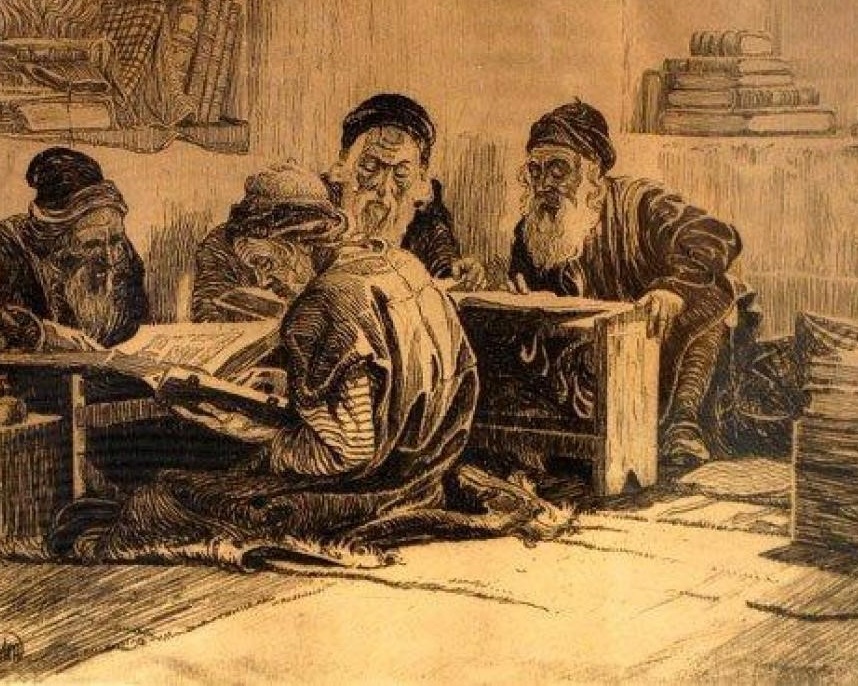 Религиозная политика
При Екатерине I и Елизавете Петровне 
из страны были высланы все евреи, 
которые не хотели принимать православие.
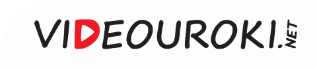 Религиозная политика
1
2
3
В Поволжье 
была создана «Новокрещенская контора»
Она занималась обращением в православие чувашей, удмуртов 
и марийцев
К 1747 году только 
в Нижегородской губернии крестили около 500 тысяч человек
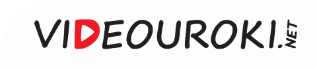 Религиозная политика
Иногда в деревни приезжали не только священники, но и солдаты
Людей насильно сгоняли 
к реке и крестили
Новокрещёнов освобождали от налогов, прощали преступления, совершённые 
до крещения
Тем, кто принимал православие добровольно, дарили подарки 
и предоставляли льготы
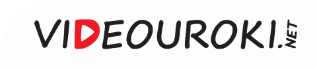 Елизавета Петровна приказала сносить мечети в татарских сёлах, где жили православные.
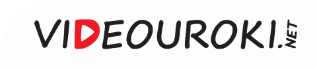 Религиозная политика
Было запрещено переходить 
в старообрядчество
Платили двойной налог
Старообрядцы
Носили кафтаны с красным воротником
Не могли официально называть себя староверами
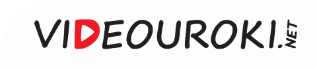 Раскольники уходили в Сибирь или Речь Посполитую.
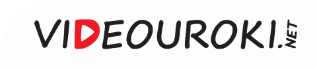 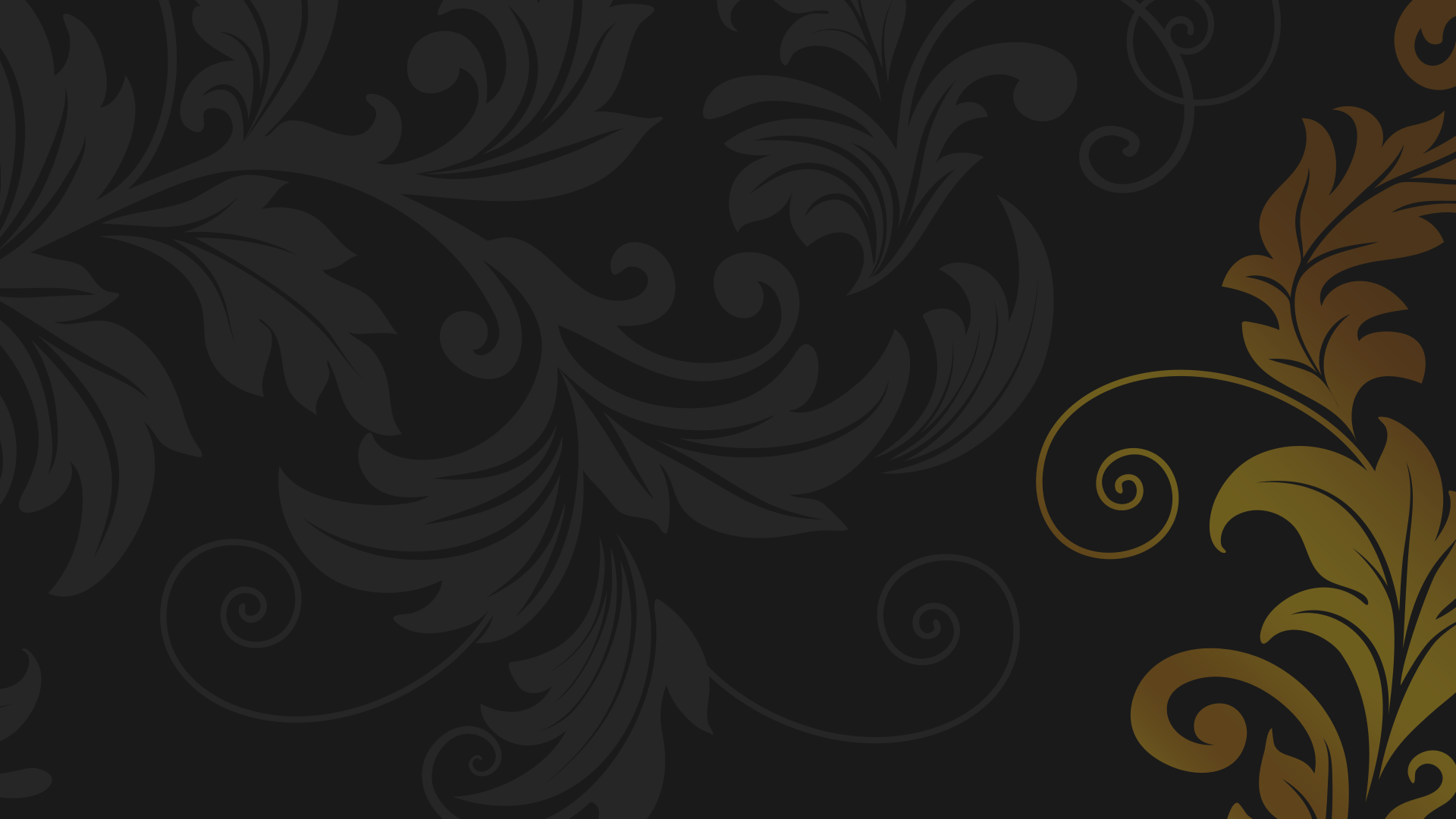 Национальная 
и религиозная политика 
в 1725–1762 годах
На прибалтийских и украинских землях российское правительство сохраняло различные формы автономии.
1
Калмыки и казахи вошли в состав Российской империи по собственной инициативе.
2
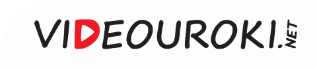 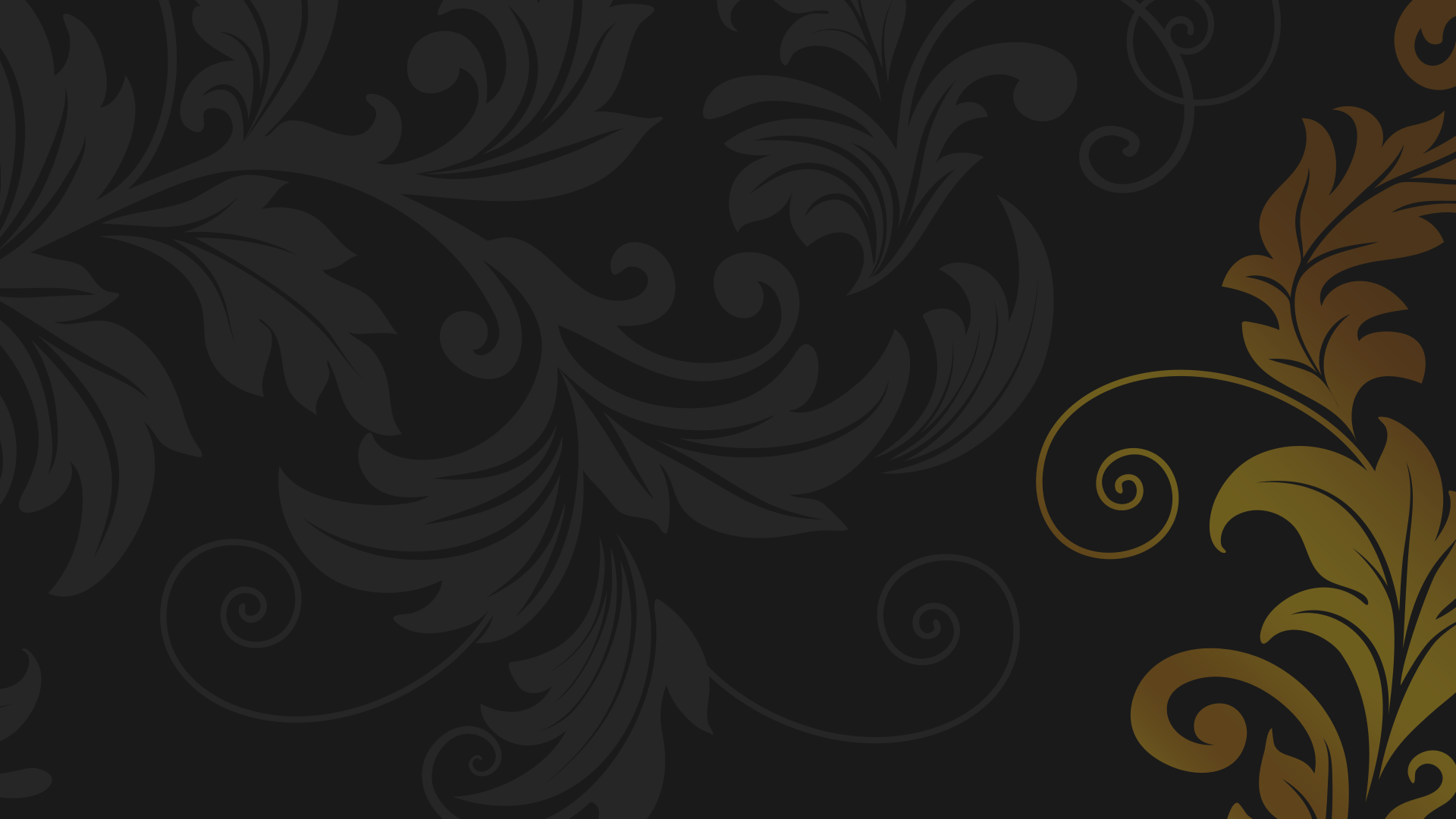 Национальная 
и религиозная политика 
в 1725–1762 годах
Российские правители проявляли терпимость 
по отношению к нехристианам.
3
Проводилась ускоренная христианизация Поволжья.
4
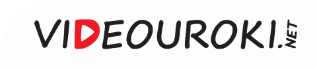